First Stages on (XRF )Spectral Classification using Synthetic Datasets
1st AI-INFN FORUM
Fernando García-Avello Bofías, Bologna 2024
Motivation & Previous Similar Work
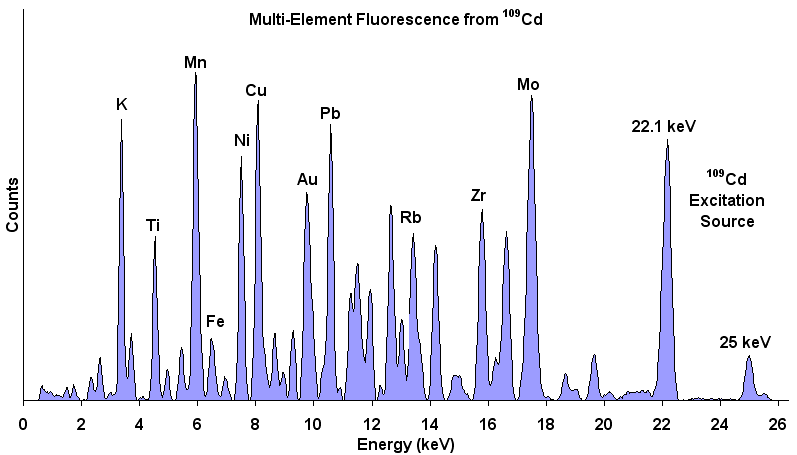 Previous (AI) Literature
Pigment Classification 
Low Element selection
Semiquantitative (metals) (industry)
Astrophysical
Great Potential…but not so easy
XRF Information is elemental
Very Limited
[Speaker Notes: Just for contextualizing and motivitating the choice of this problem, first of all event though you can extract several information form the spectra such as the colour, the core information is the elemental information enclosed in the spectra. Regarding the application of AI into the field only very limited pigment classification has been done in CH context, (superresolution and so on. )...astrophysics has teh approach of getting the elements but not so much CH.]
Inner Complexity of CH: 
Heterogeneity 
2nd Order effects
Handicaps:
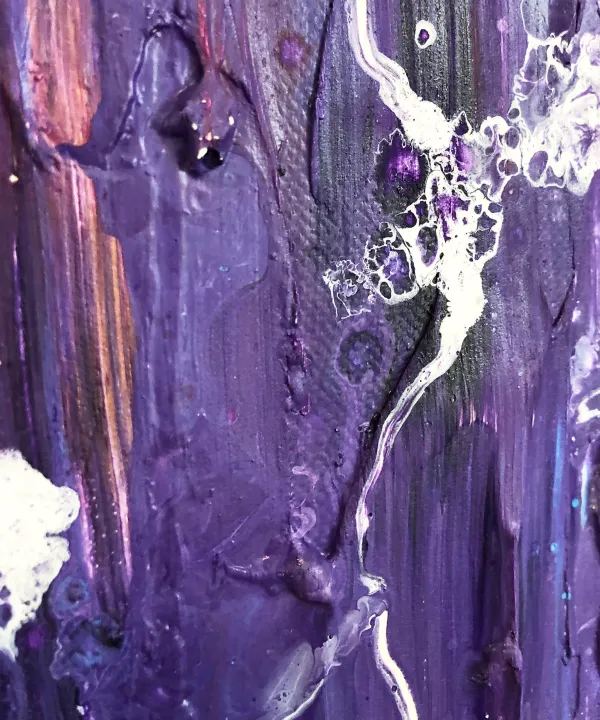 Variability
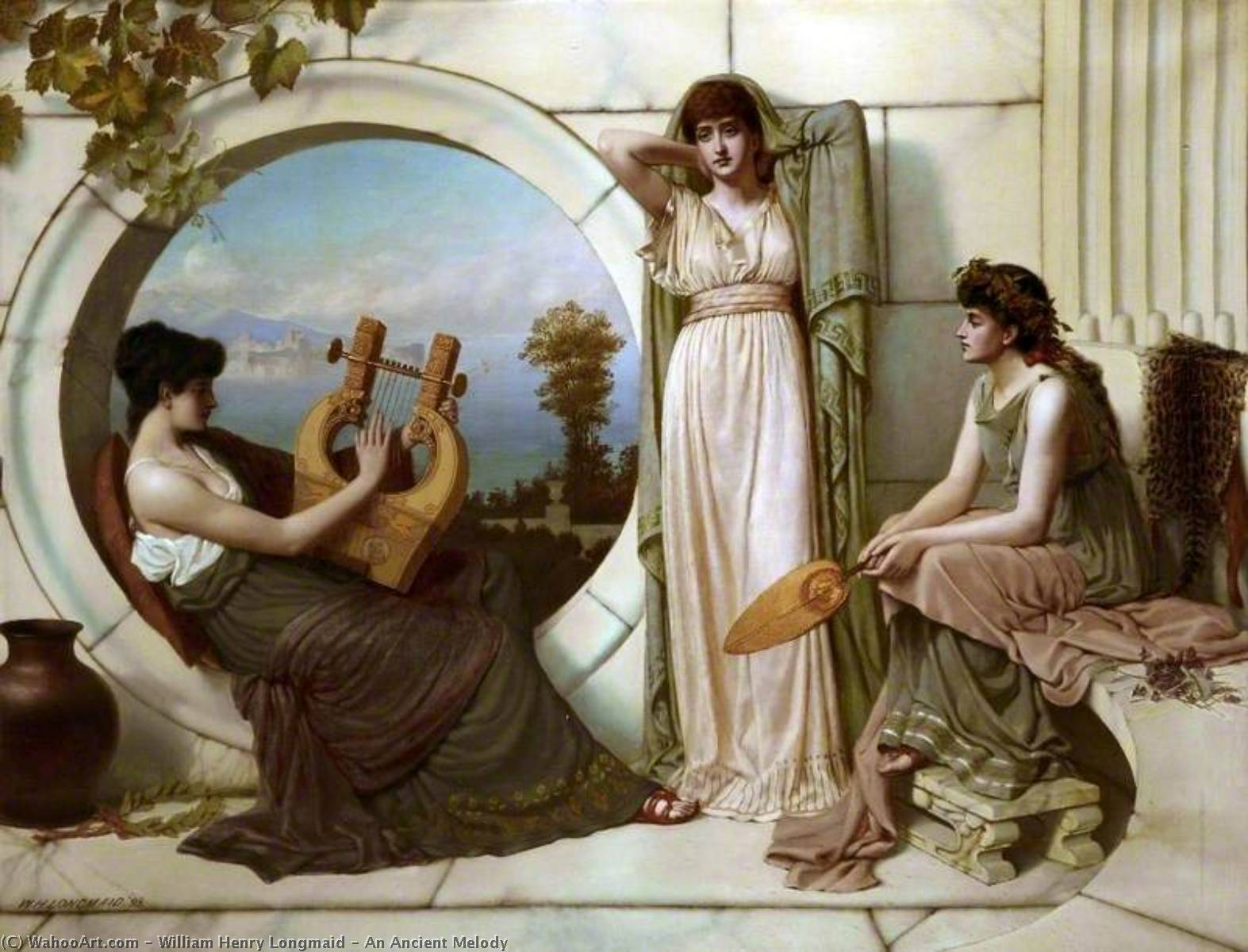 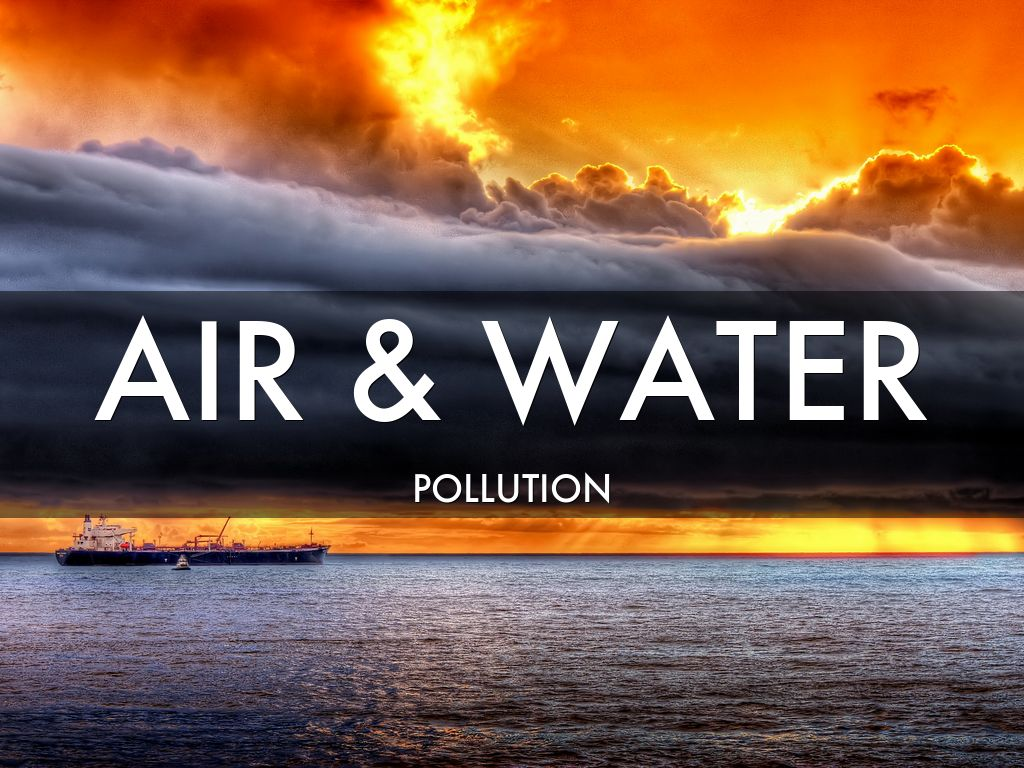 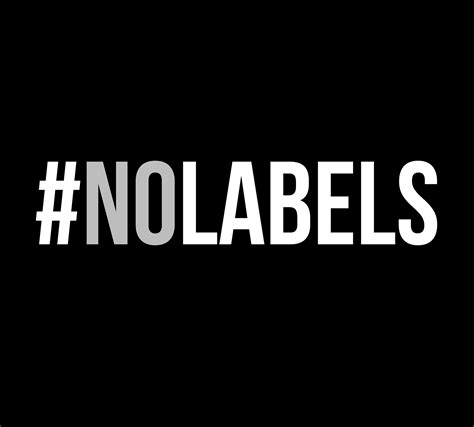 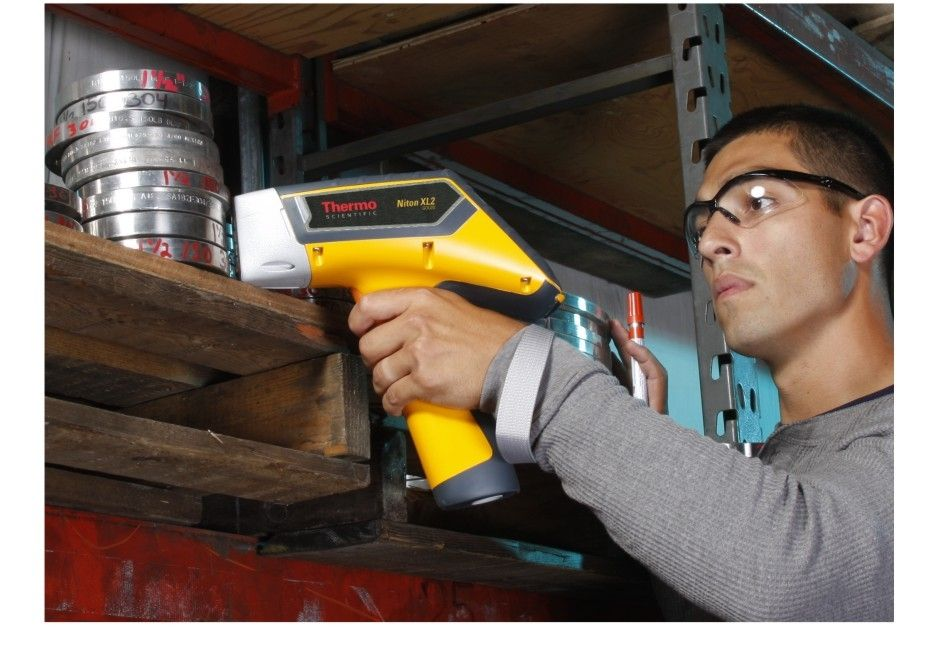 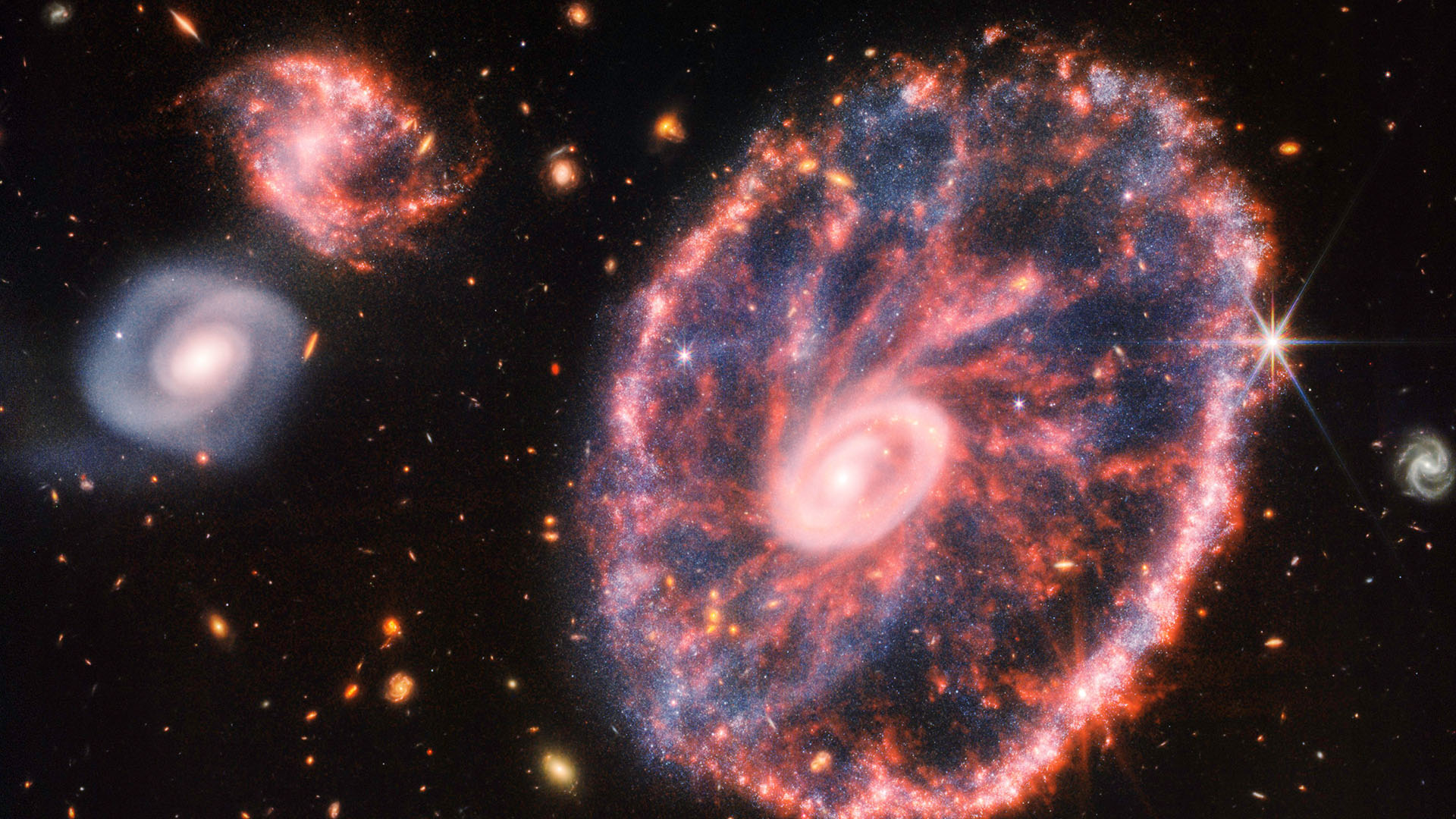 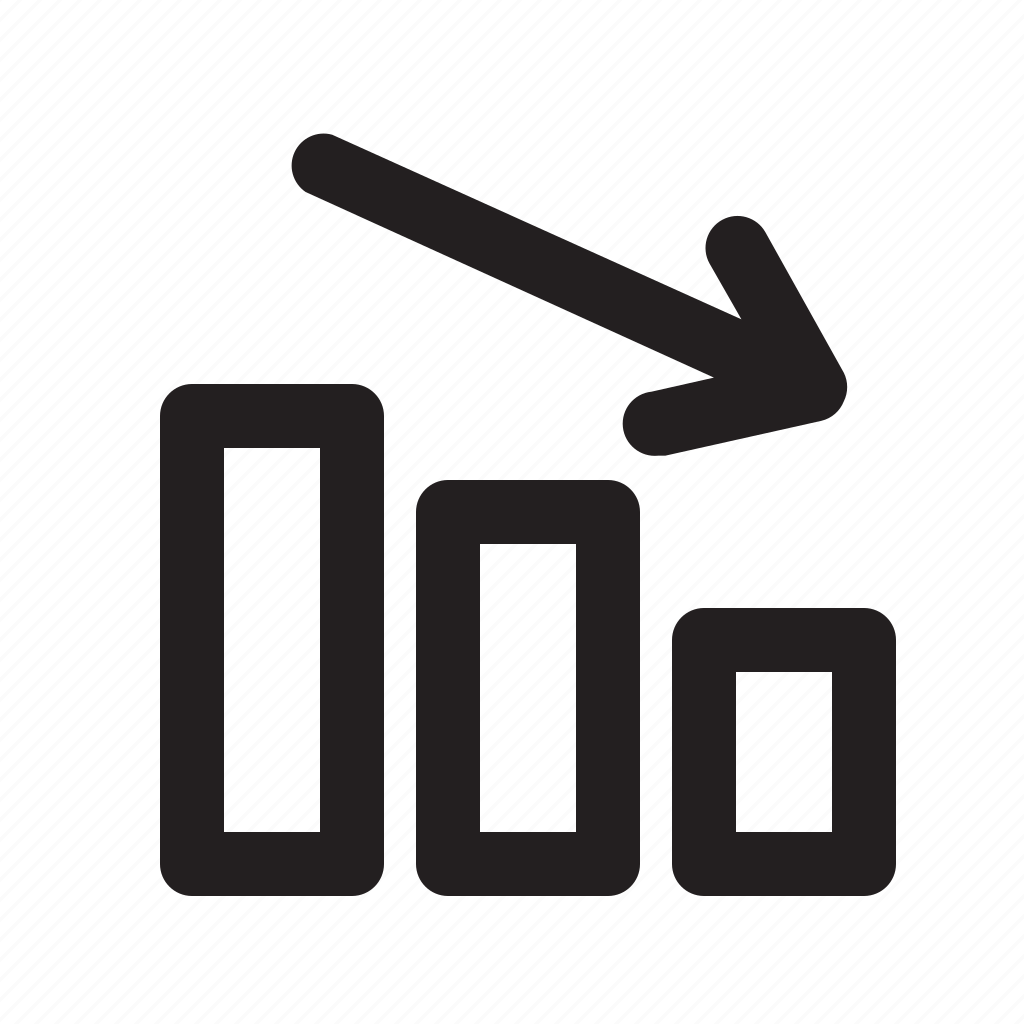 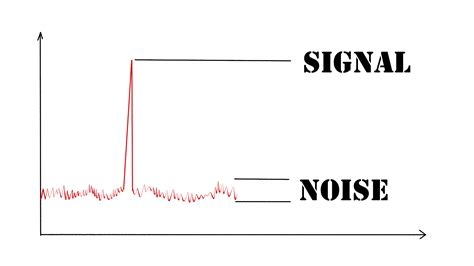 Shared ML problems
Lack of Statistics
Lack of Labelling
Great Variability
Underlying Structured Phenomena
Point of View
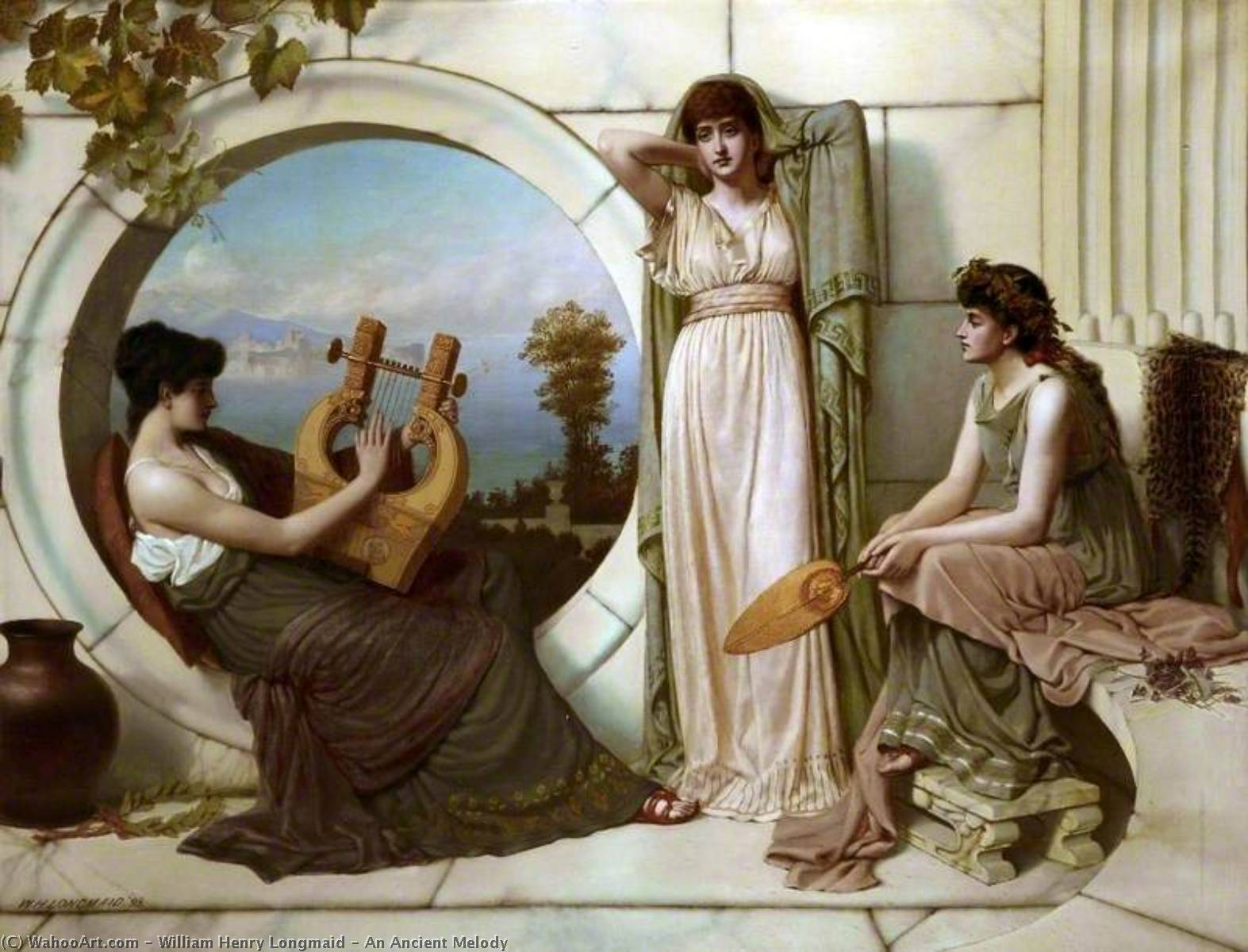 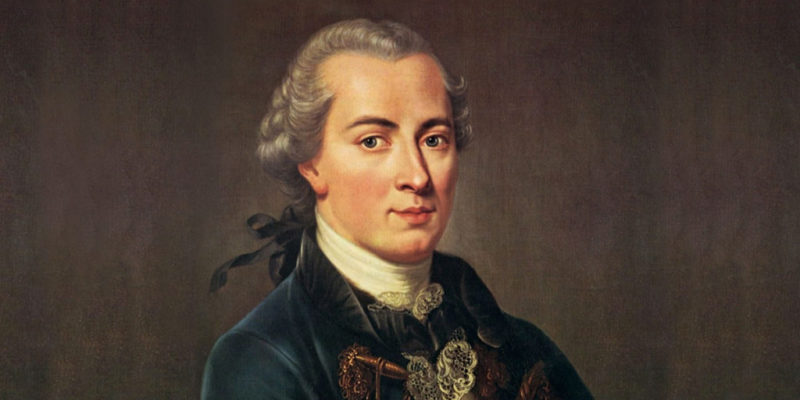 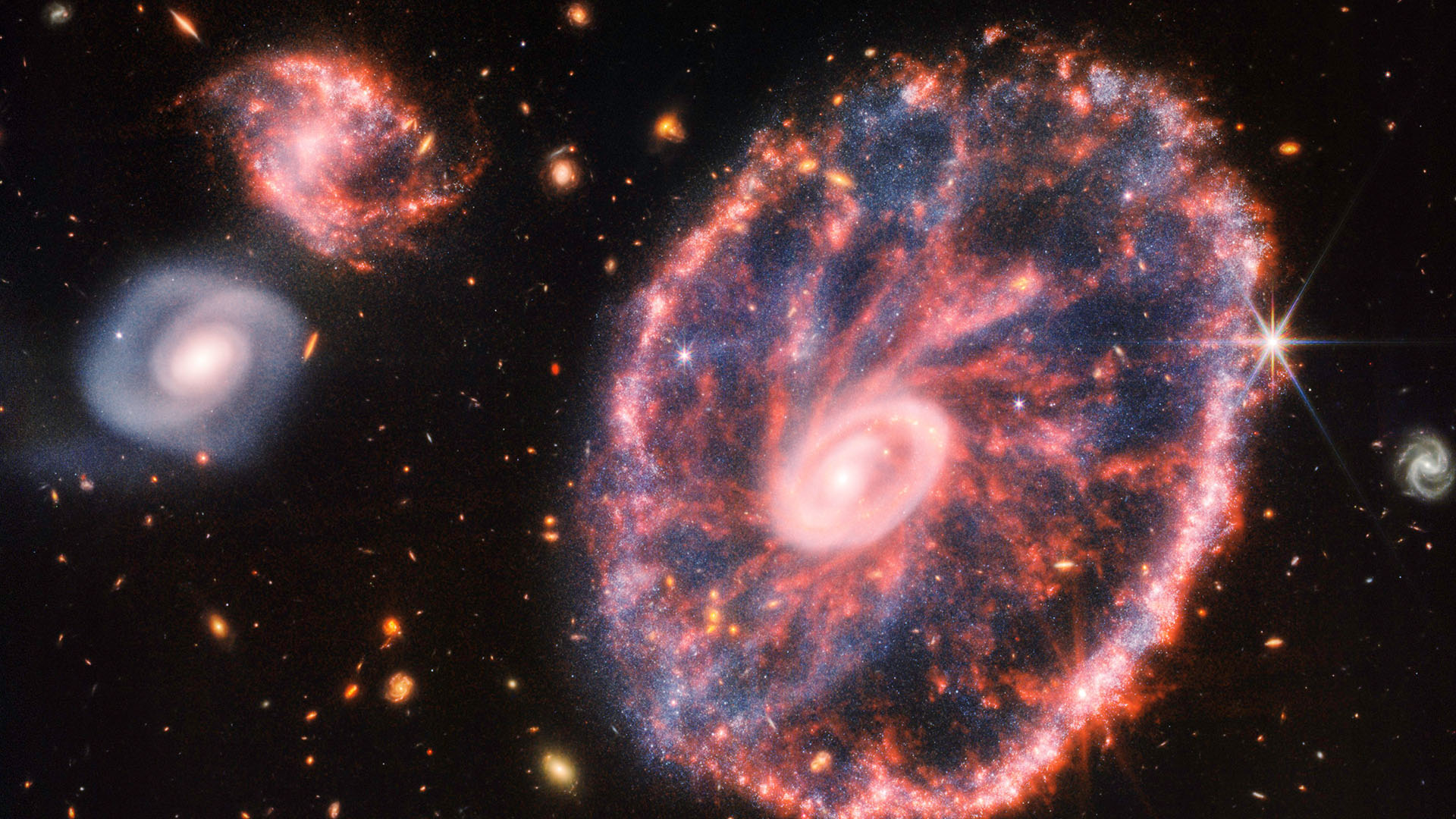 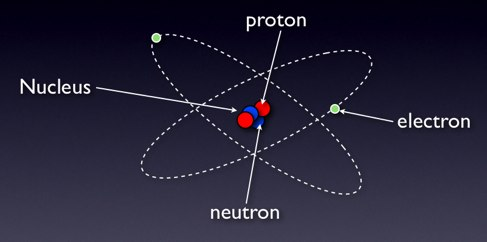 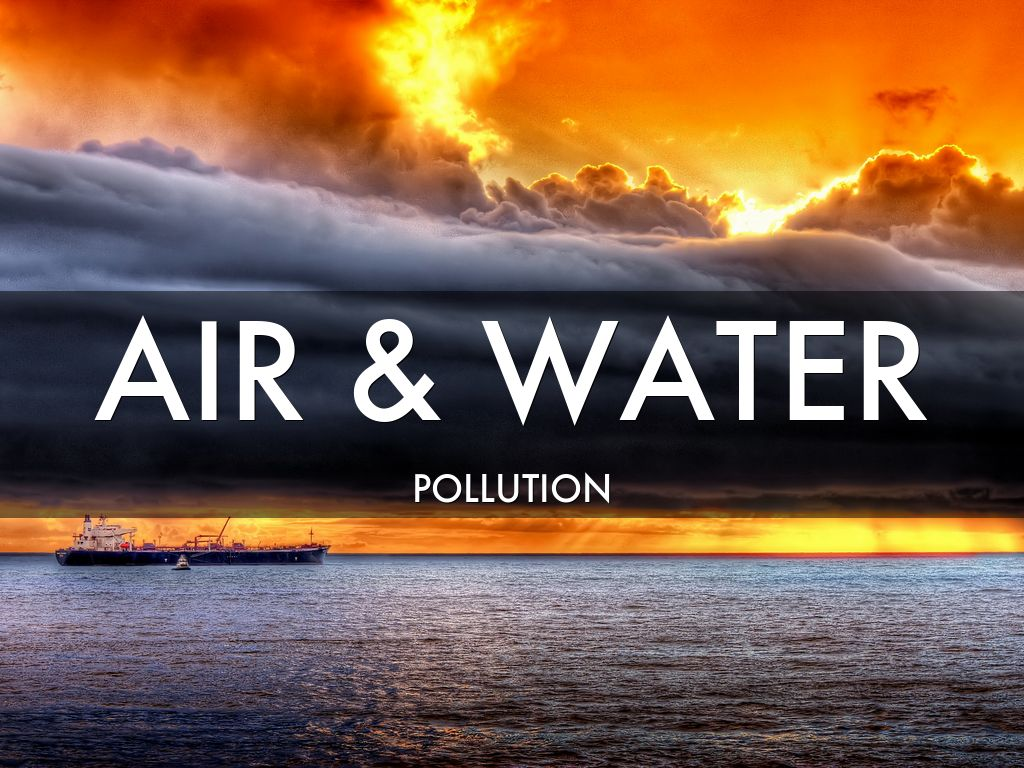 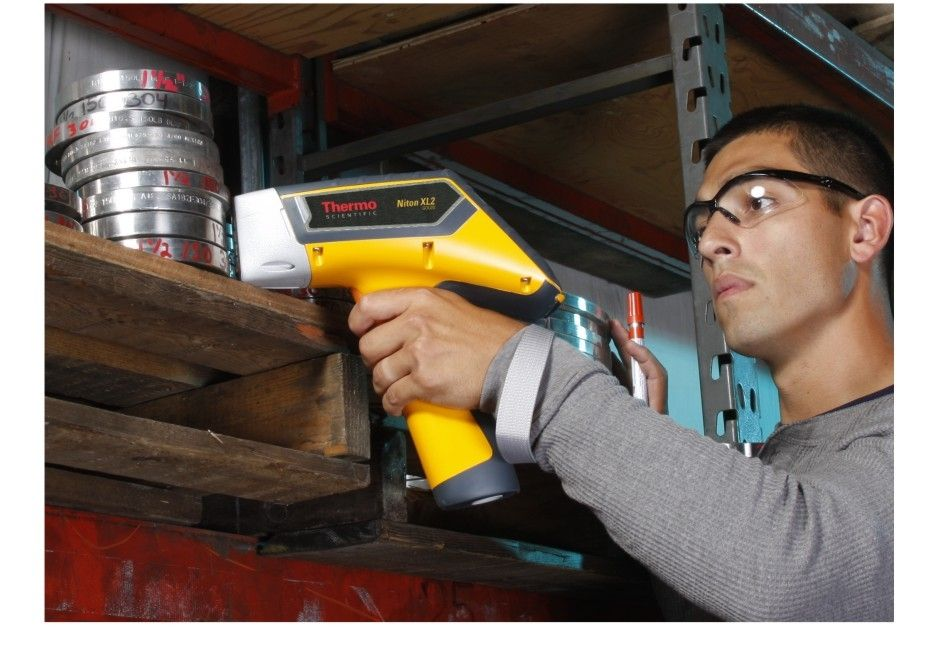 [Speaker Notes: Physics is the common thing and it appears unveiled under certain particularities of each process.]
Pipeline
Synthetic Data Generation
Evaluation on Real world
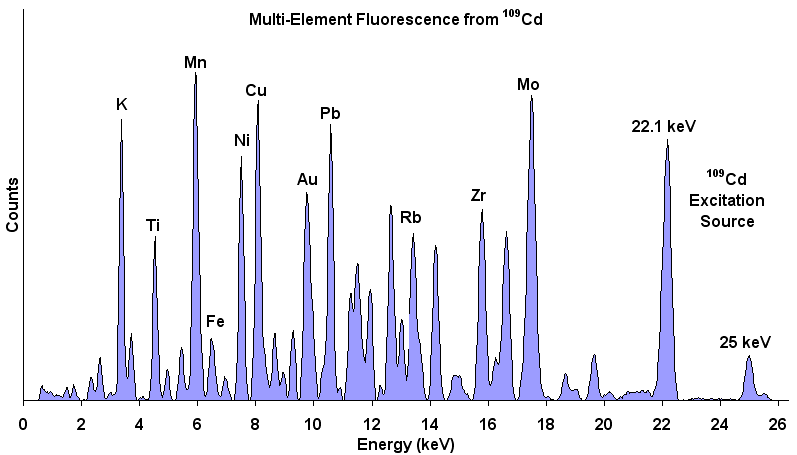 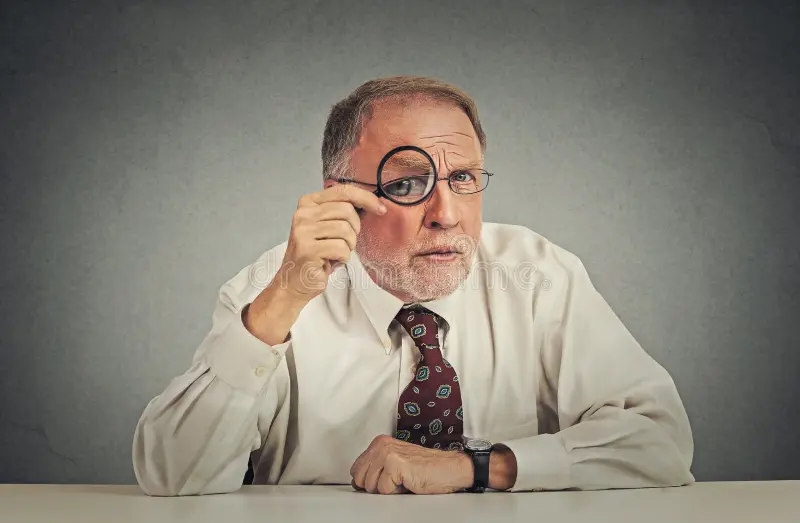 Training AI algorithm
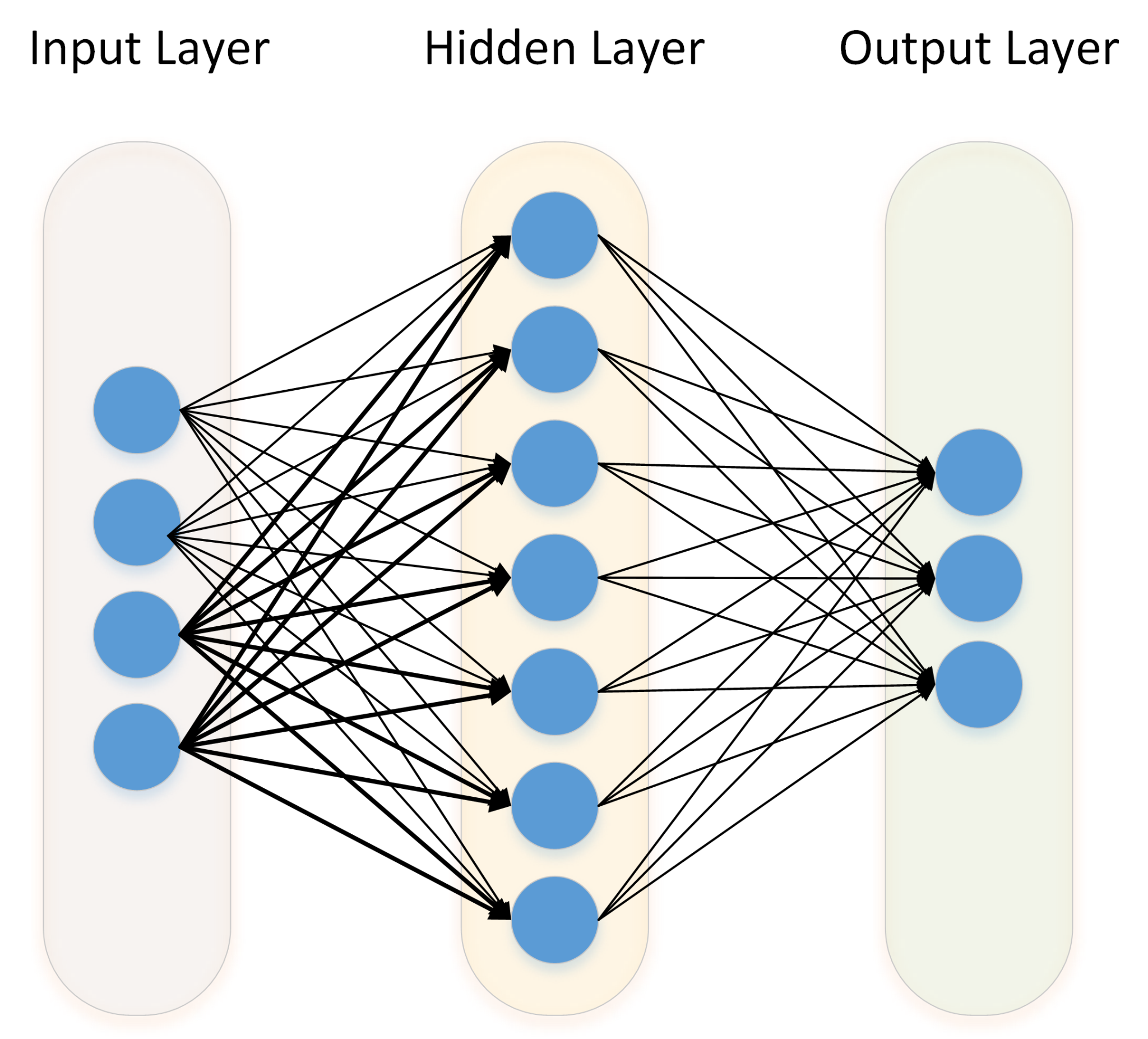 [Speaker Notes: This work is the result of an iterative process , where since the fundamental physical parameters are available the generation seemed possible (though not in its full complexity.)]
The problem
X: Input
Y : Output
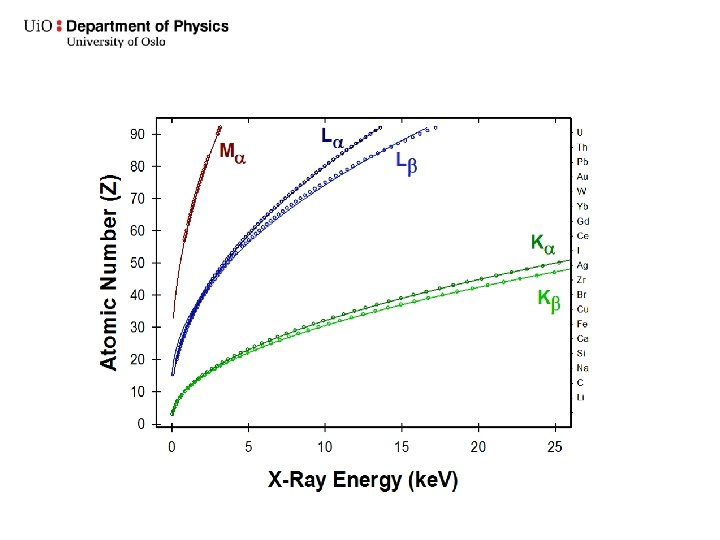 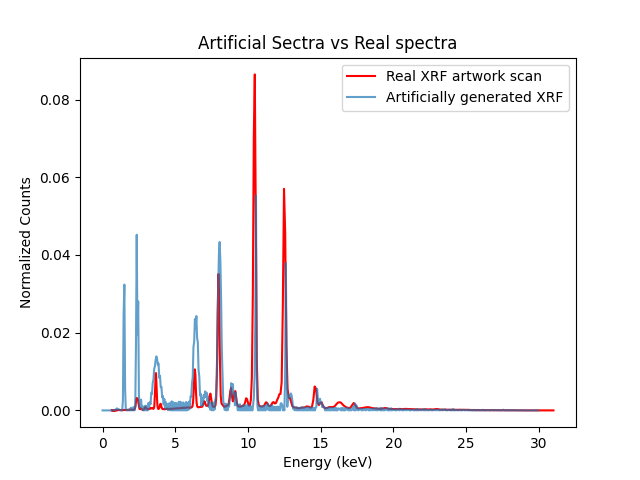 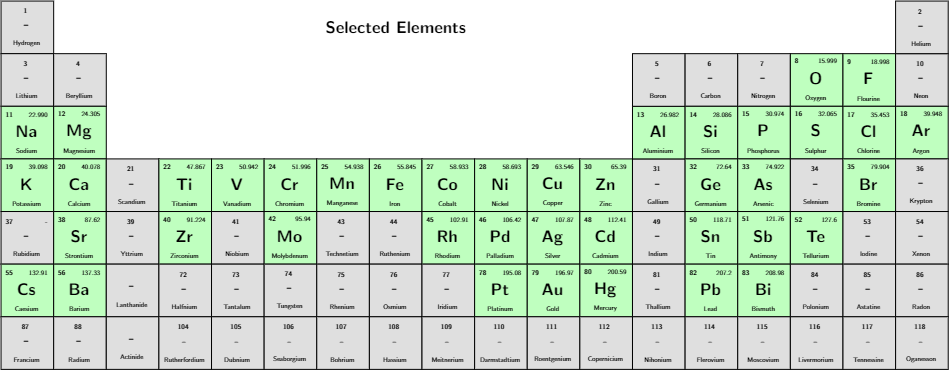 [Speaker Notes: we are free to choose Y as elements, element lines, or concentrations. No specific reason to choose the elemental lines, they seemed like a middle step between choosing elements.]
The problem
X: Input
Y : Output
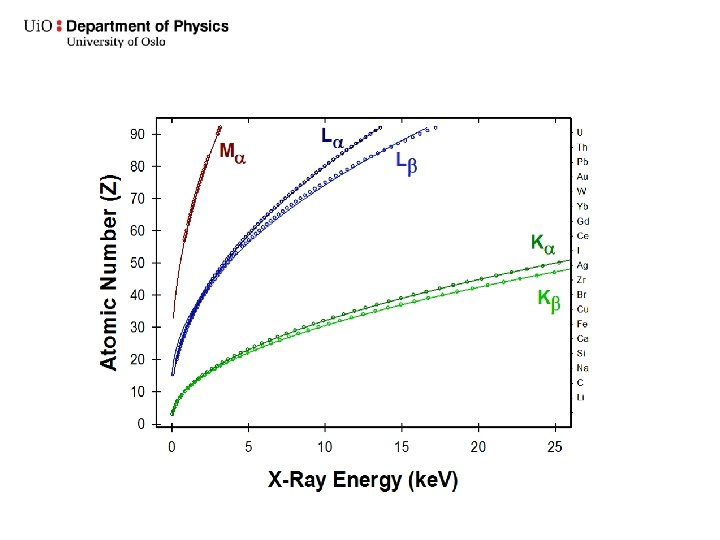 Very Field Dependent, 
Experimental Set up dependent, 
Degeneracy of lines 
And EXTRA PROBLEMS
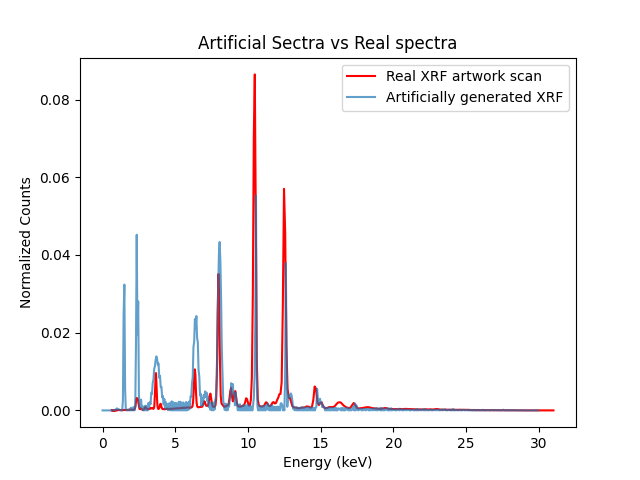 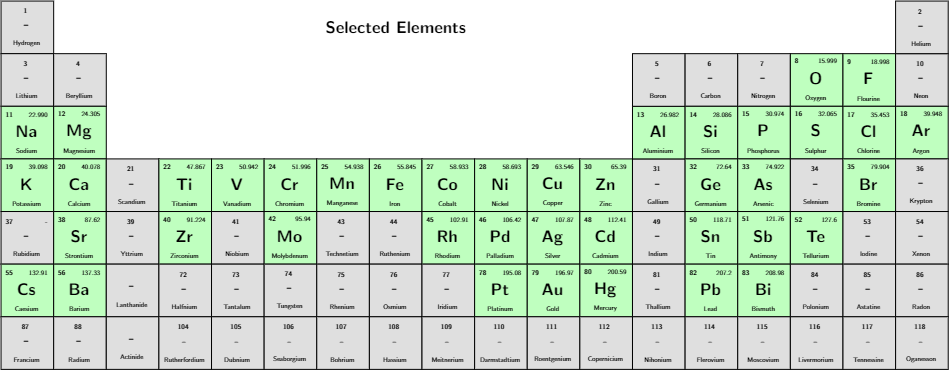 The Synthetic Generation
Bit of a problem to coordinate packages, dependencies, environments.
Exploiting Physics and Some heuristics (trying to reduce complexity)
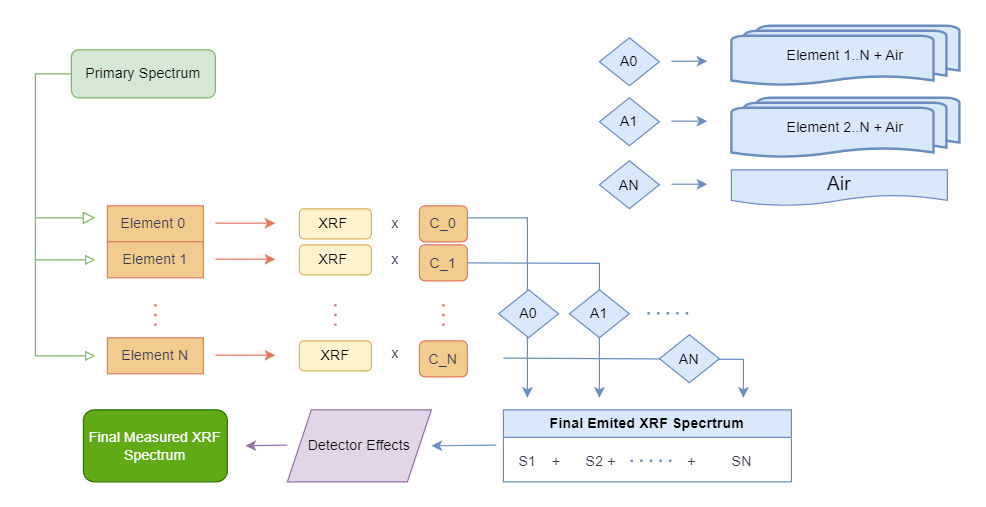 The Synthetic Generation
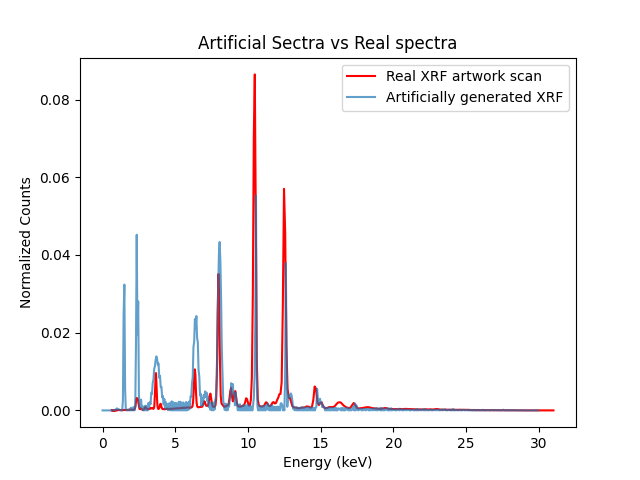 Dataset Characterization: Energetic Line Distribution (i.e. the TARGET)
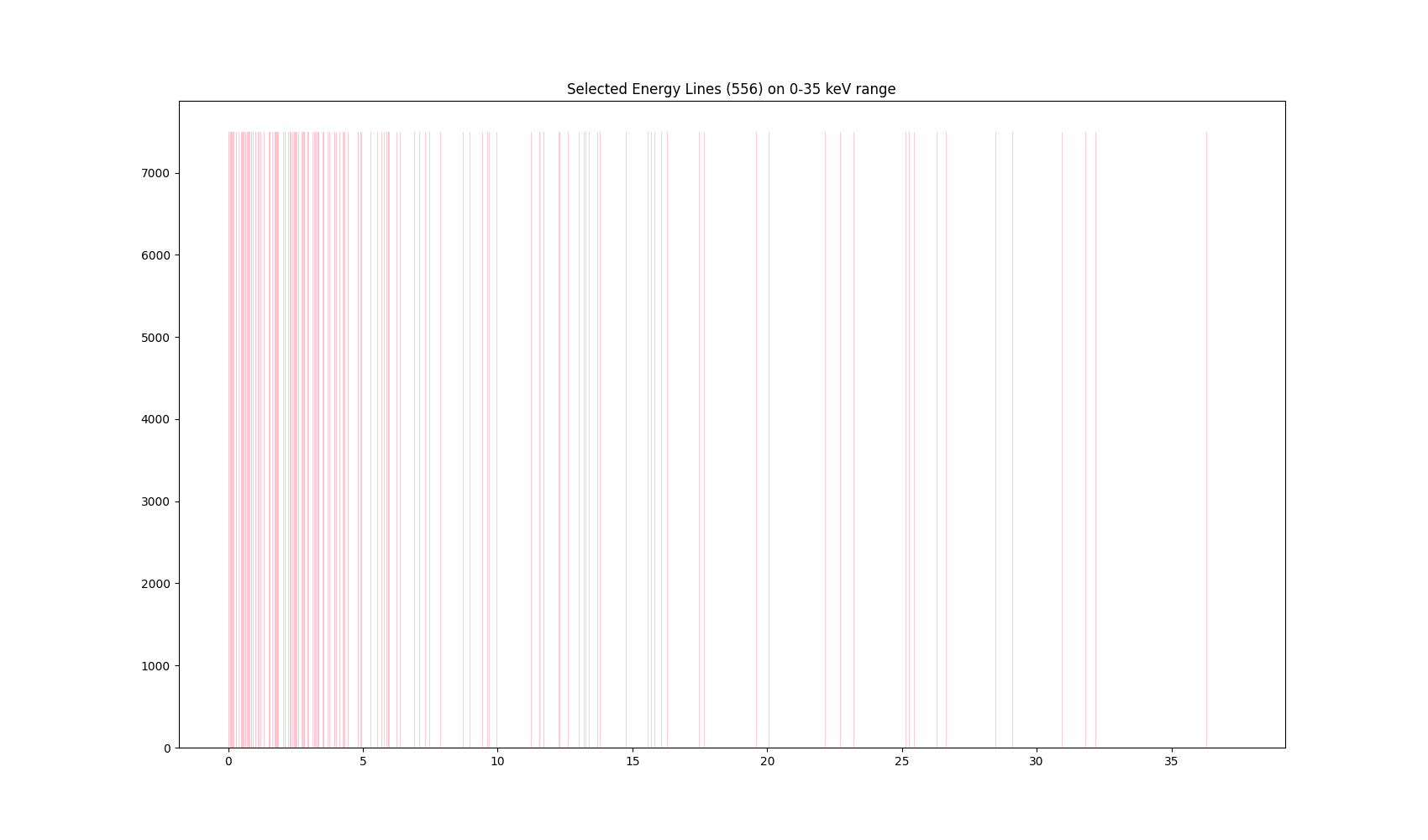 Dataset Characterization: Energetic Line Distribution
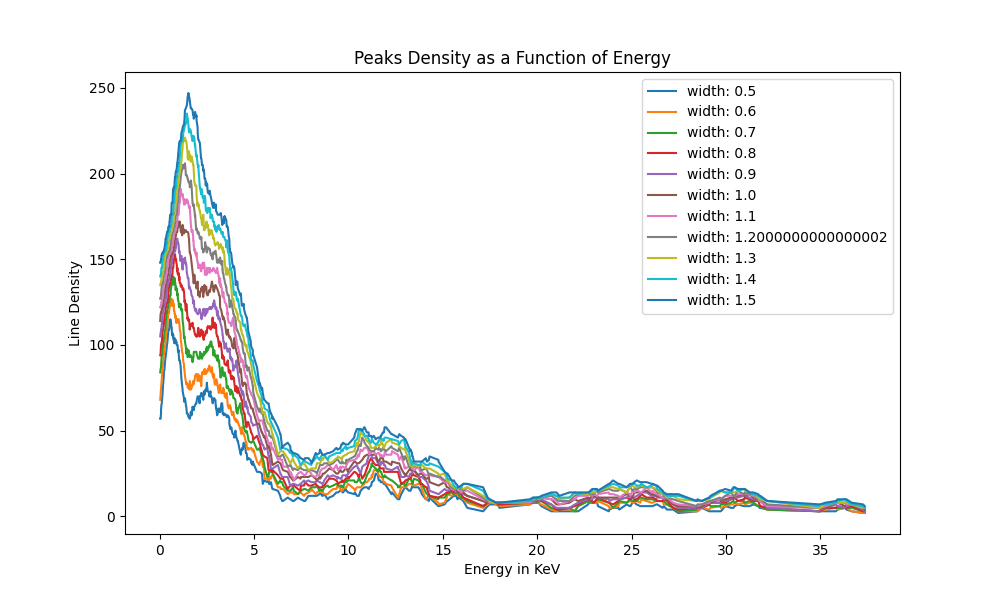 Discretize this continuum in some sense.
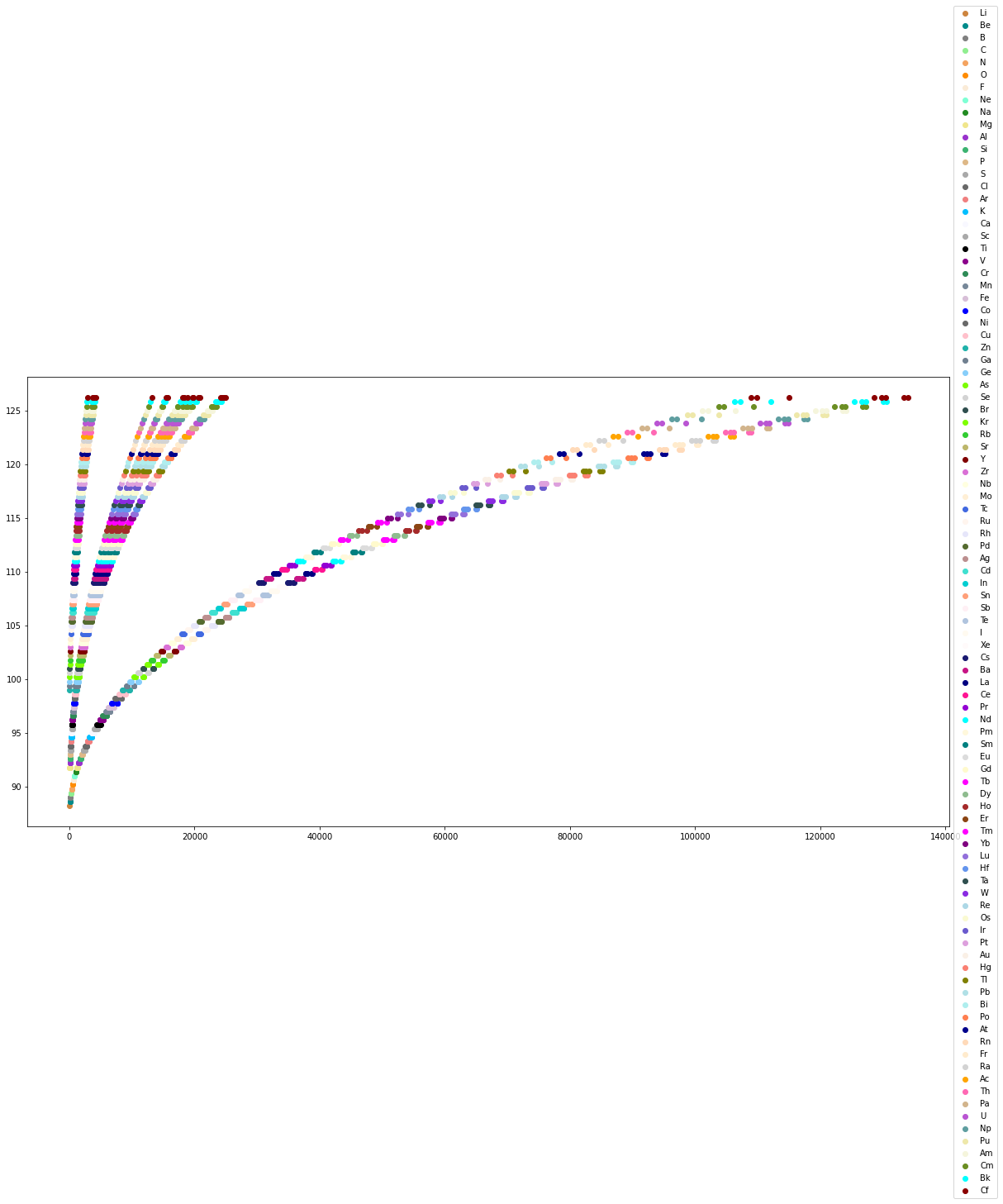 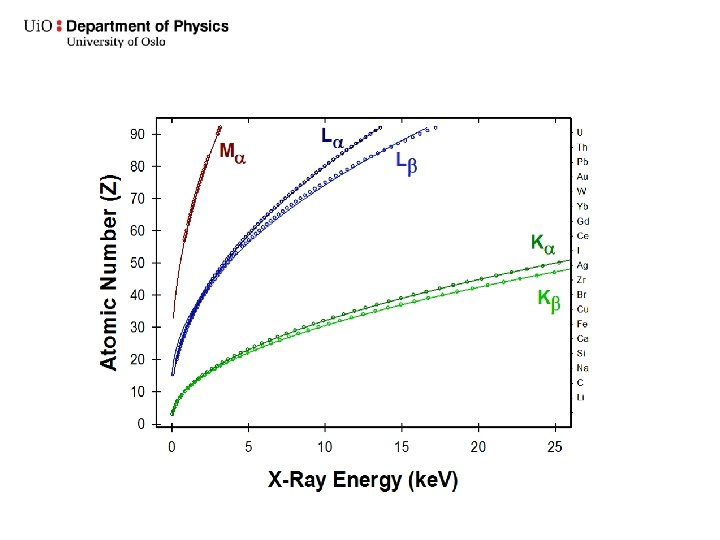 Overlap of lines in near and very far Zs
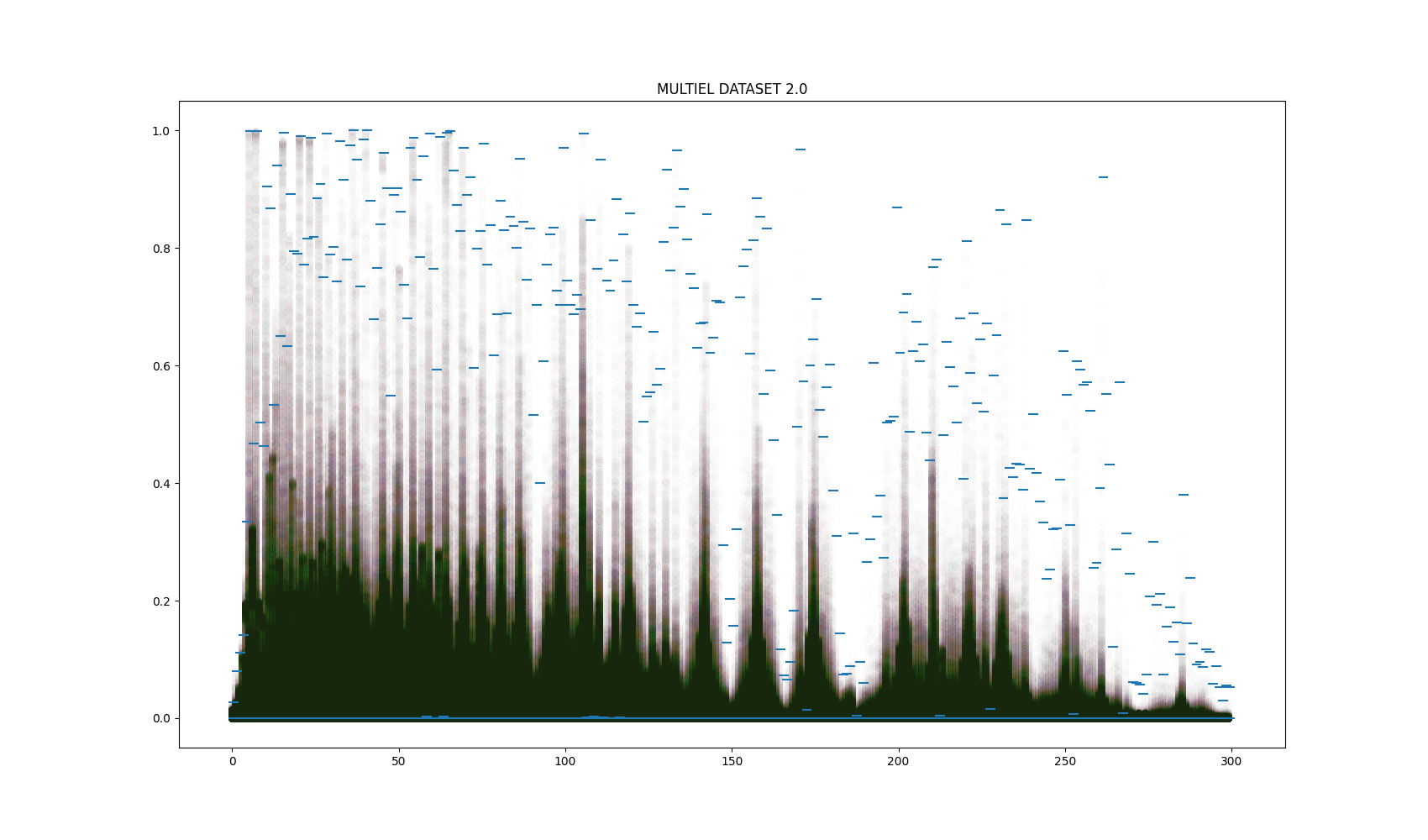 1 M Spectra on the same plot.
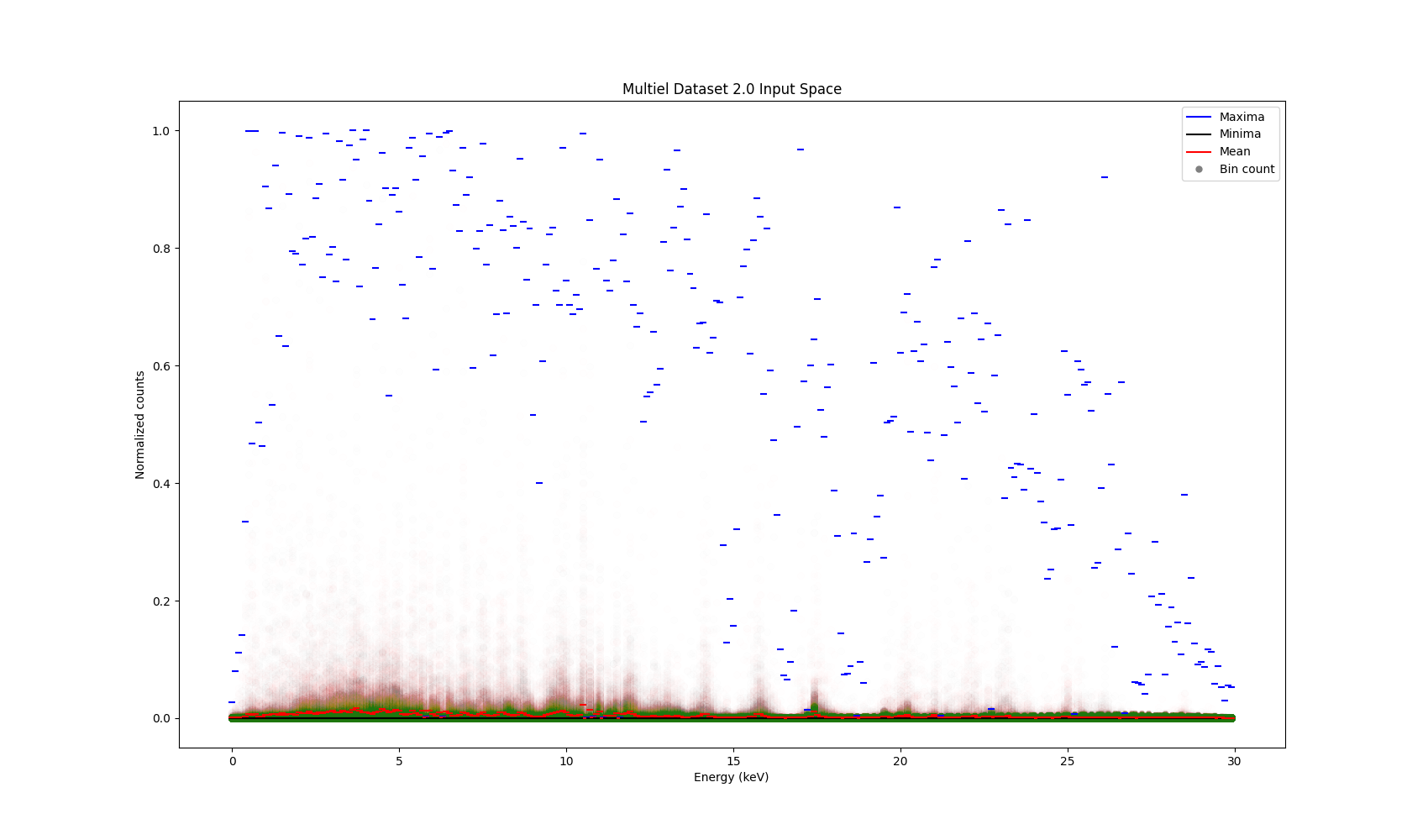 The intricacies, why the problem is not trivial?
Most important region suffers the biggest absorption and distortion 
How much correlation remains ? 
Lack of sufficient statistics
Experimental setup and composition variability (matrix effects, higher order radiations)
Local and global features needed to arrive at solution → local features change meaning with context
Complexity of the Problem: Information theory
Possible input space spectra ? 10^300
2 ^M different labelling combinations, M : 556, big number.
2^41 ≈ 10 ^12
2^556 ≈ 10 ^167

(2^13 ≈ 10 ^4)
RESULTS: 1st classification-Simple MLP
works (relatively well) with real data (needs to generalize to more environments). Test on Aerosol Samples.
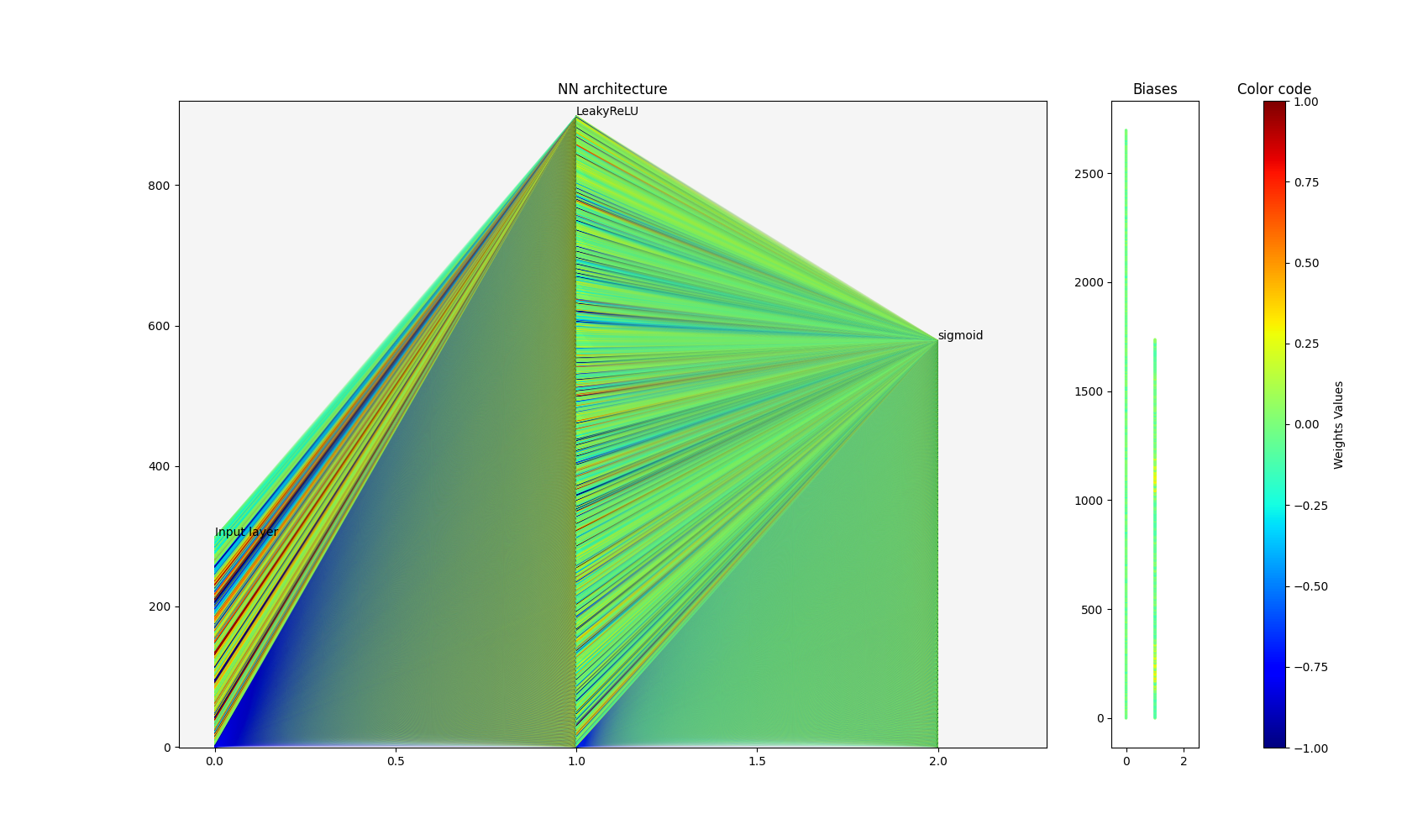 MLP Performance:
Future work
Transformers (Attention)
Invertible Neural Networks (GLOW blocks)
Proper Auto Encoding of spectra 
Domain Adaptation
Agnostic process (Non physical dependencies, mathematical process)
AI for Synthetic Generation ?
Multi-integration (PIXE…etc)
Transformers: (Mono-attention layer)
Pearson Correlation Coefficient
Notation
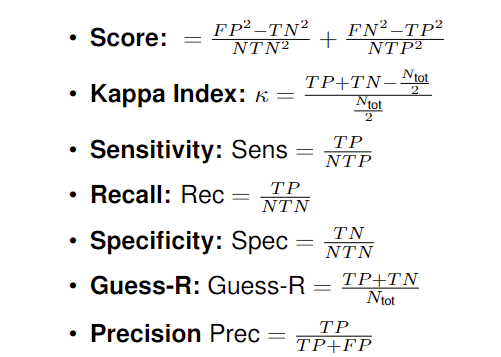 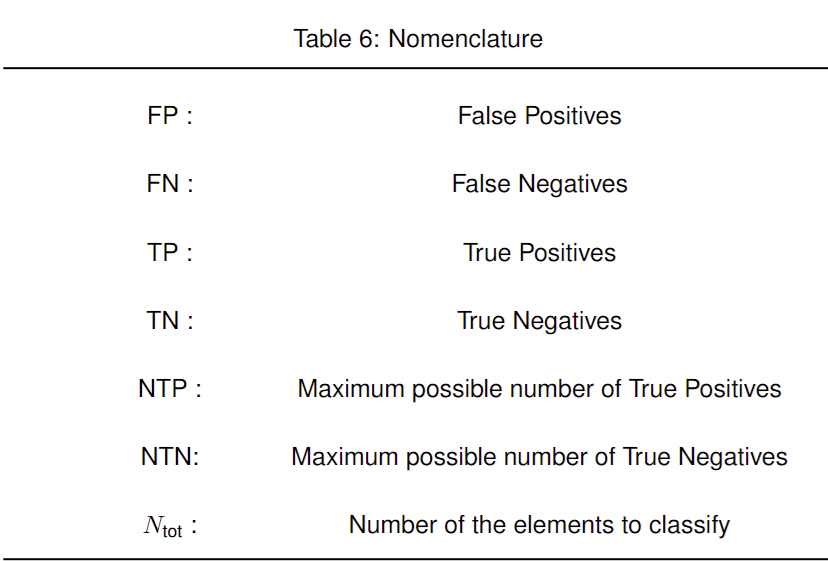 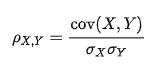 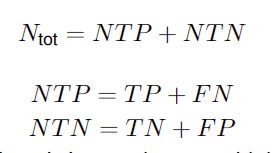 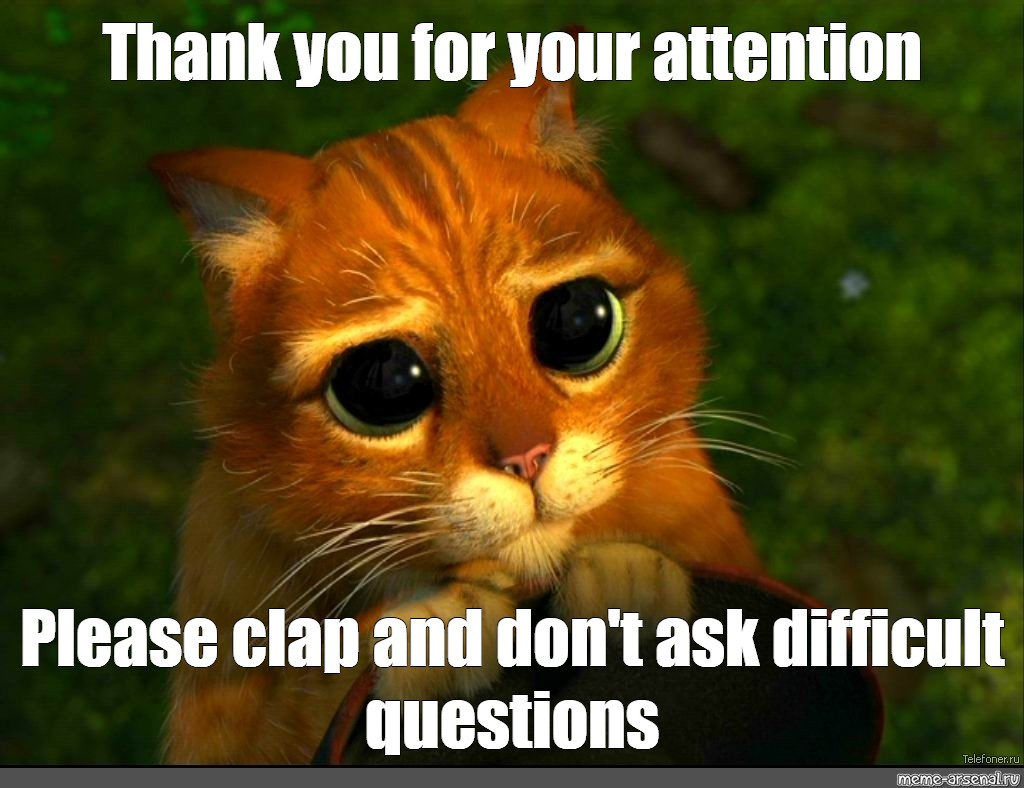 BACK Up Slides
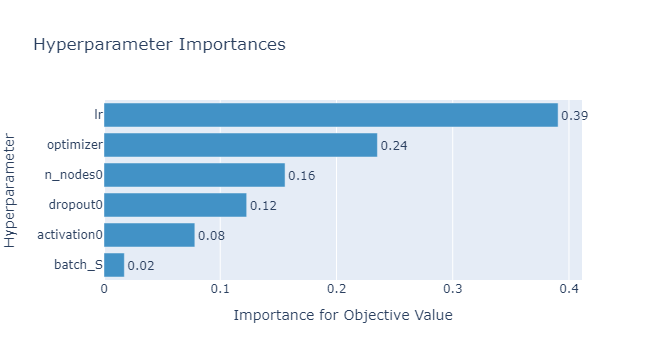 Suspicious
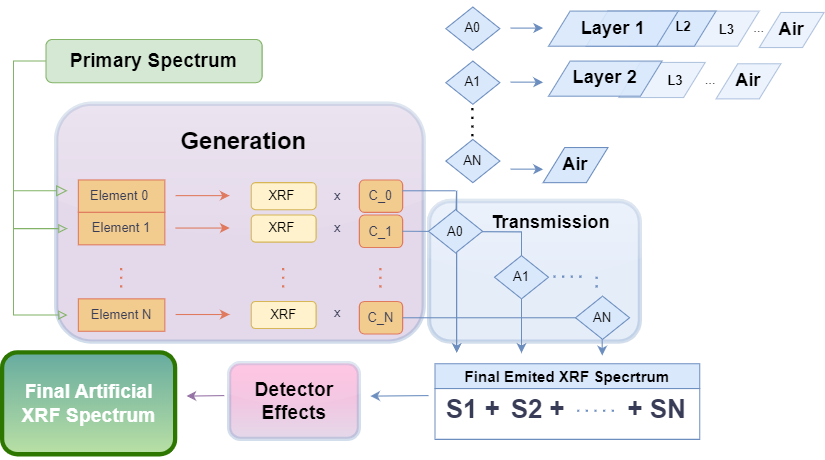 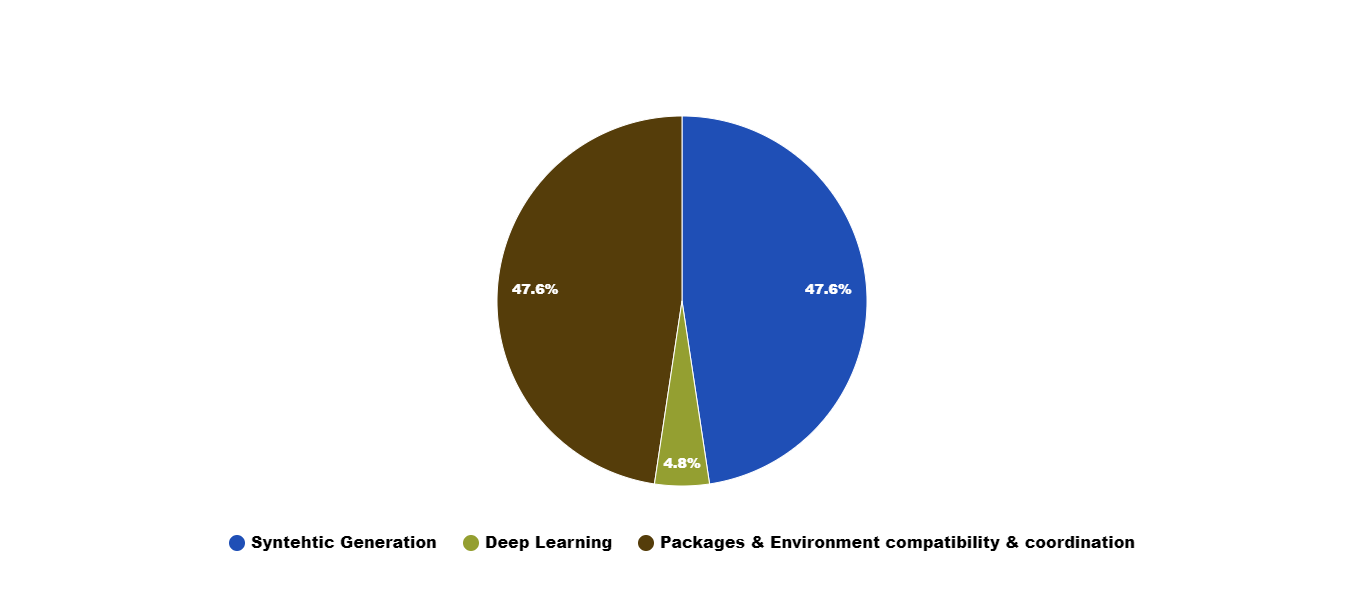 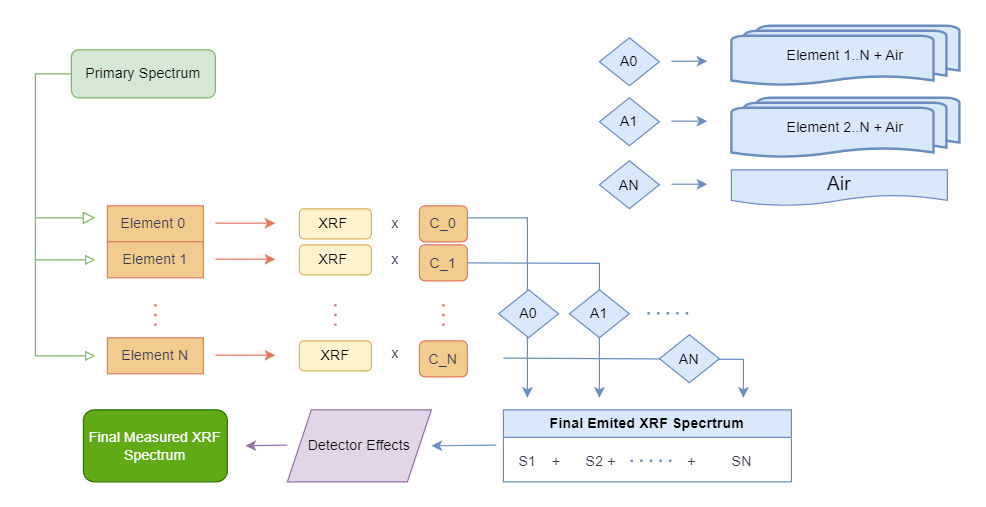 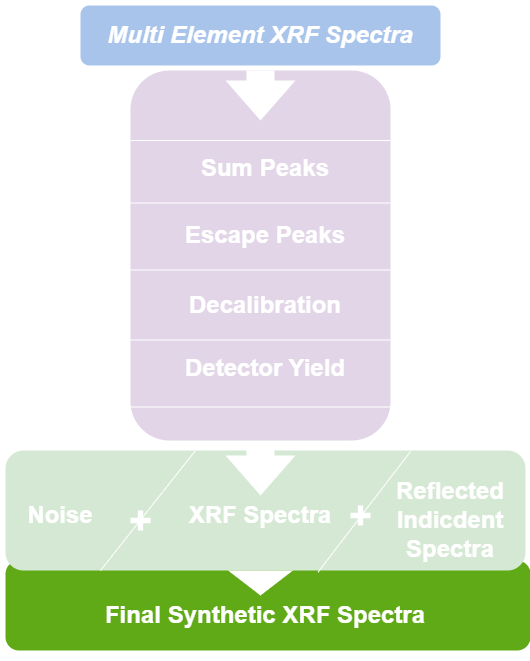 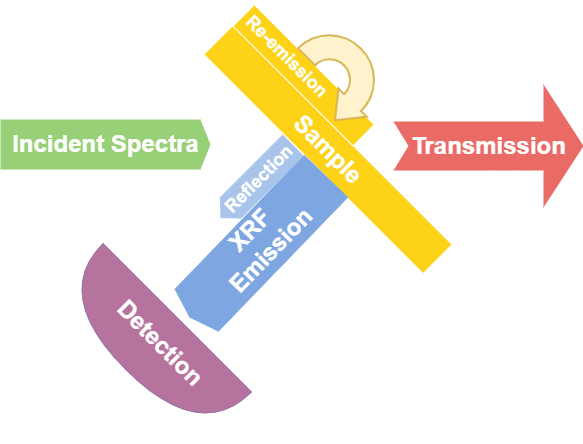 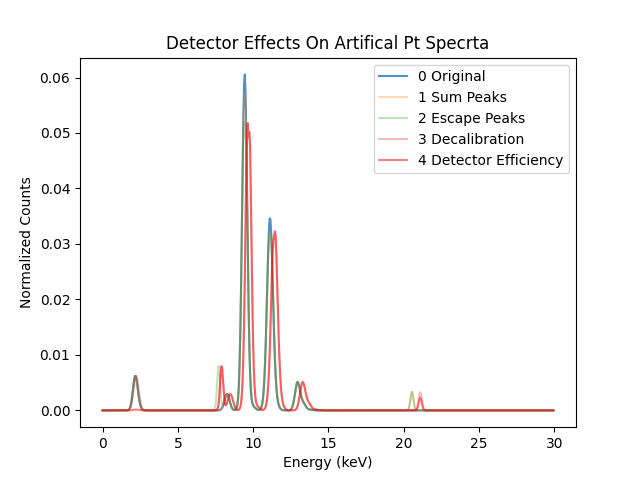 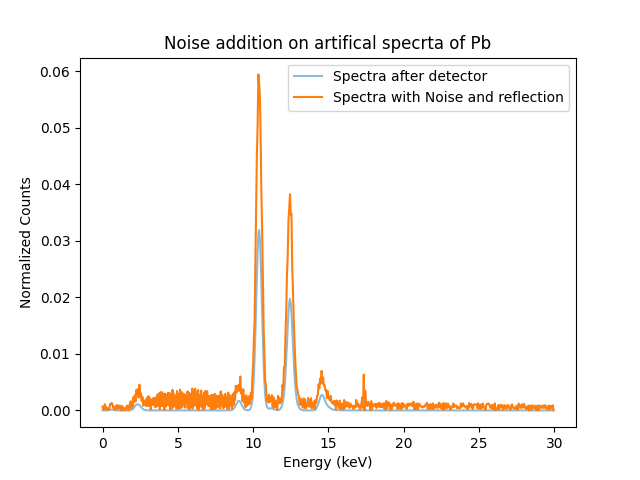 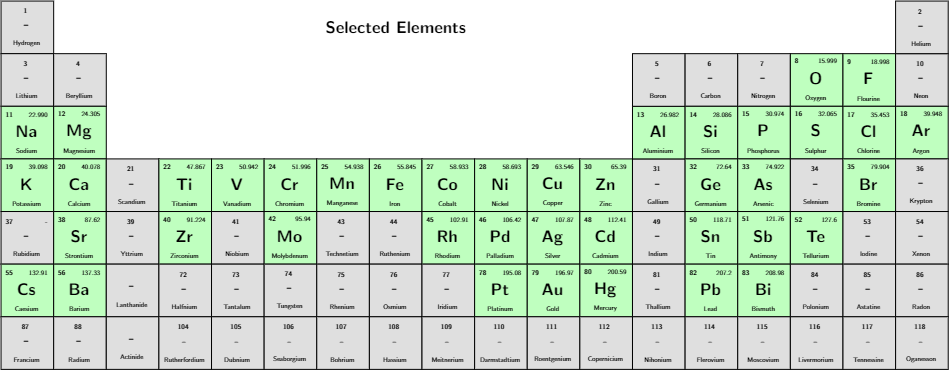 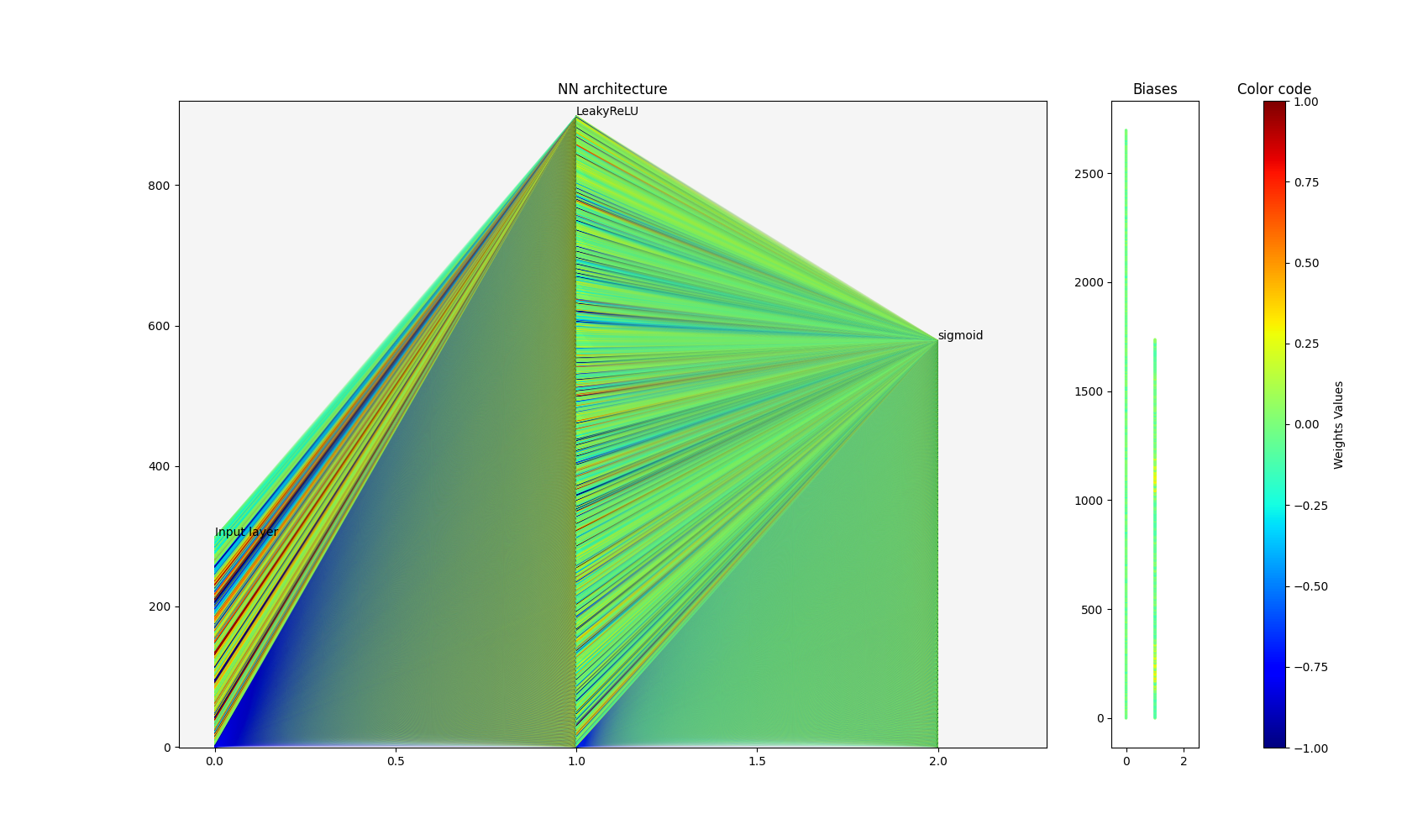 Aerosol Data: structurally different.
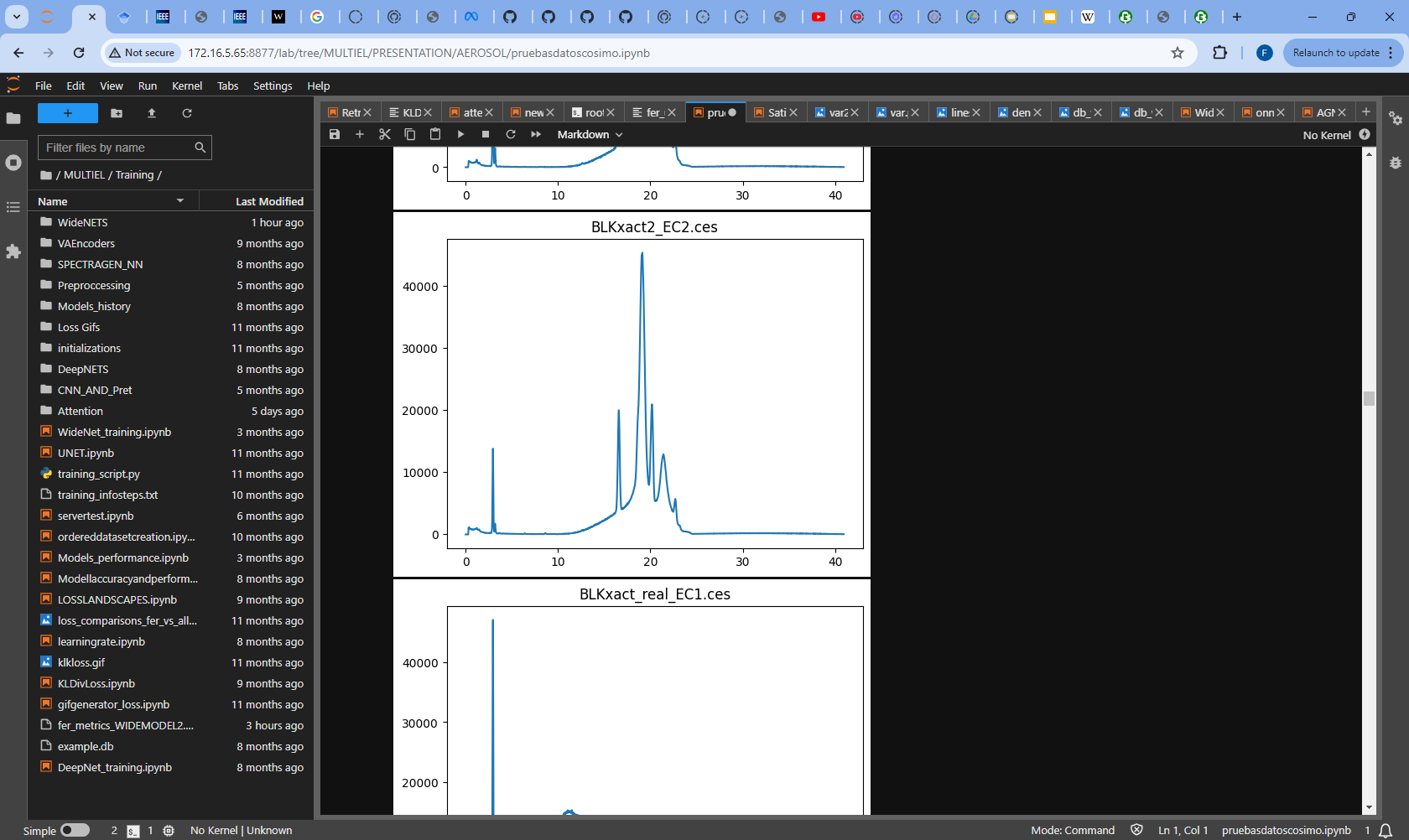 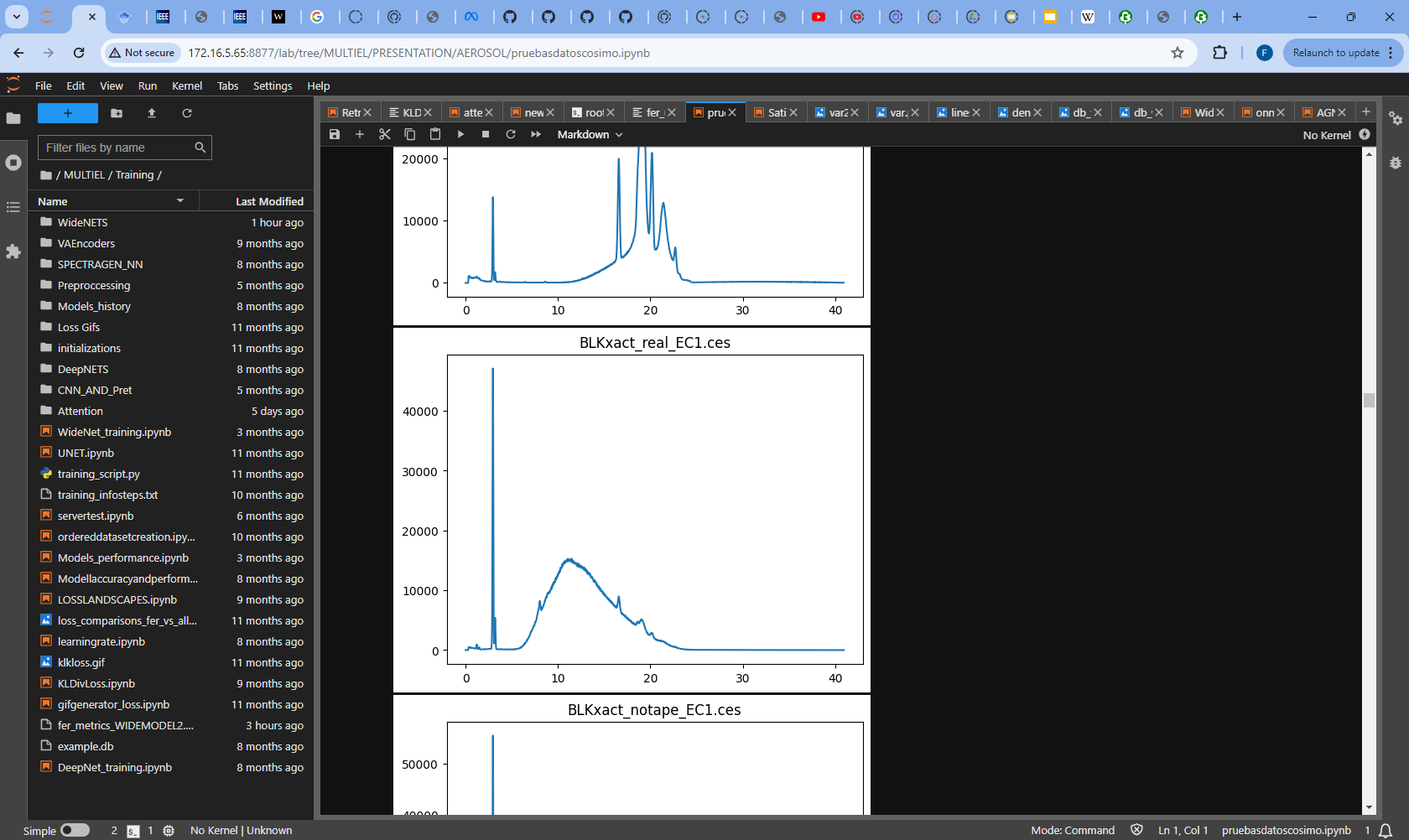 Classical ML Problems
lot of variability, 
complexity, 
lack of labelling 
(ground truth)
Composition of spectra 
Lack of data 
Uncertainty 
low SNR